Интернет като ресурс за знания и полезна информация
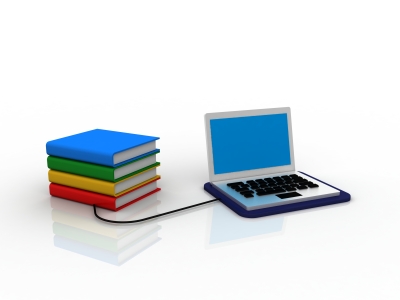 „Интернет може да допринесе както за образованието, така и за безпросветността на младите“
Тежкото наследство
Потреблението днес
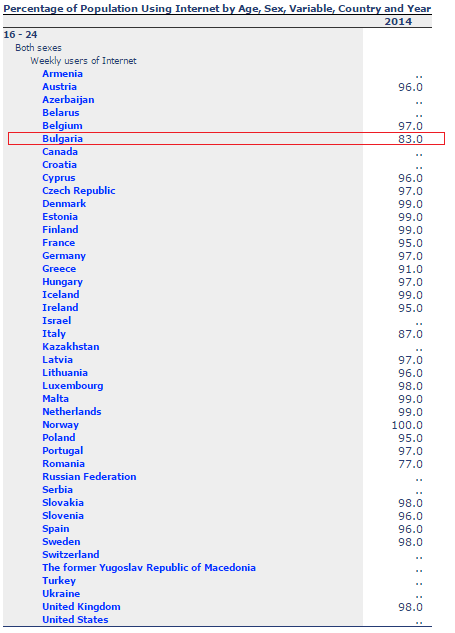 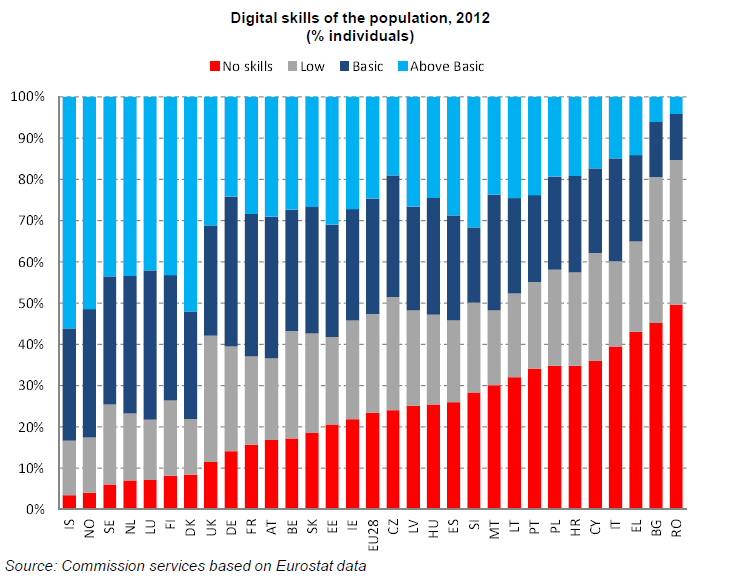 Колко уверени сме в уменията си?
Какво изисква бизнеса?
Реалност 1
Реалност 2
Реалност 3
Реалност 4
Отговорностите
Родители

Учители

Общество

Държава
Предложения
IT бизнесът да обучава учители

IT студенти доброволци в училищата

Национална информационна кампания към родителите за възможностите и значението на дигиталните умения на техните деца
Да завършим оптимистично 